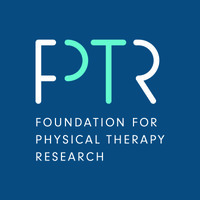 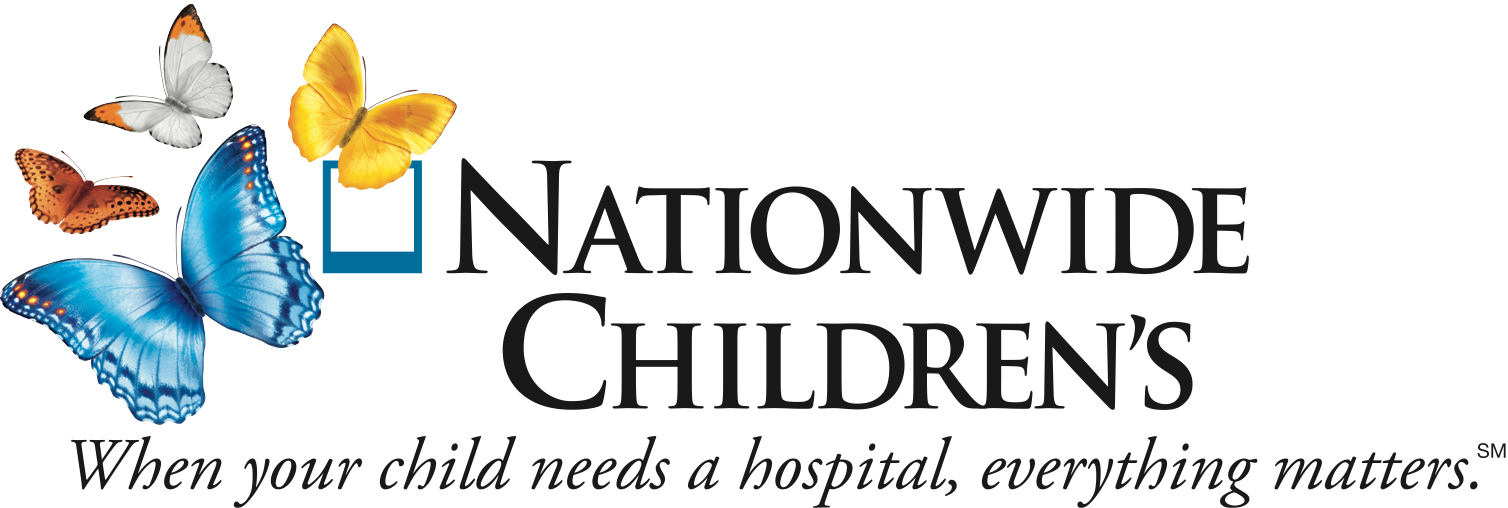 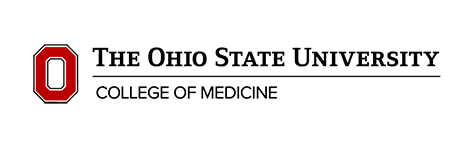 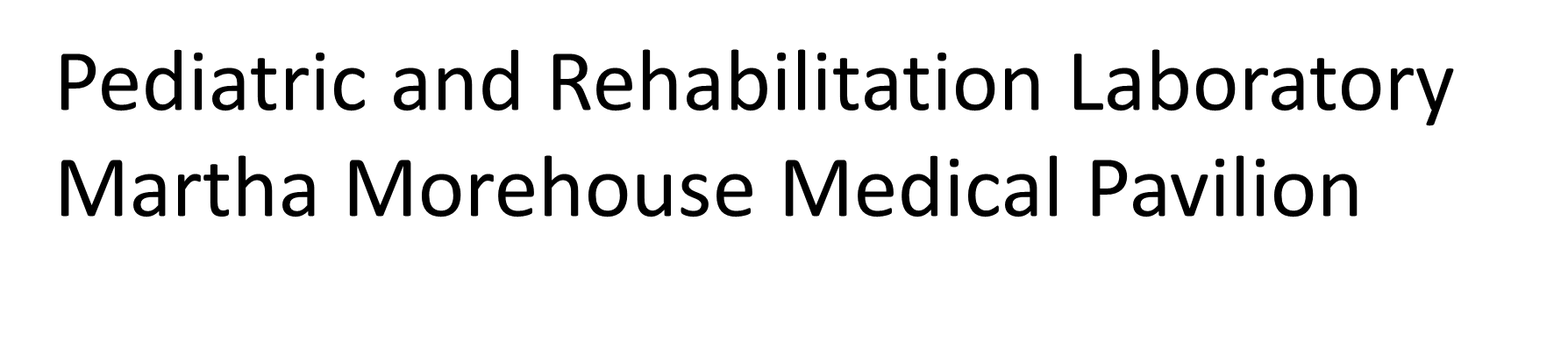 Background
Conclusions
Engagement is involvement in the therapeutic process, behaviorally, affectively and cognitively
Engagement is complex and influenced by multiple environmental and personal factors
Hippotherapy provides a unique opportunity to support patient engagement because of the novel interaction with the horse, support personnel, and the equine environment
Patient engagement is essential to achieve optimal health and developmental outcomes
Results indicate that pediatric patients with CP and ASD are highly engaged during hippotherapy.
Based on these results, hippotherapy might have potential to increase patient engagement in this population, however future research is needed to confirm this.
The high levels of engagement in hippotherapy might contribute to its effectiveness in achieving patient goals.
Hippotherapy fosters high therapeutic engagement of pediatric patients
Julia Mazzarella, PT, DPT and Jill C. Heathcock, MPT, PhD
Division of Physical Therapy, School of Health and Rehabilitation Sciences, The Ohio State University
Methods
PRIME-SP engagement ratings were completed by the treating therapist following one treatment session per week for each participant
Ratings in this analysis were from the hippotherapy portion of the session only
PRIME-SP ratings are on a 4-point scale for overall engagement, affective involvement, behavioral involvement, and cognitive involvement
Results
PRIME-SP ratings were collected for 40 discrete sessions of hippotherapy, with an average of 3.6 sessions recorded per participant. 
Distribution of ratings shown in Figures 1-4.
Figure 1. Overall Engagement
Figure 2. Affective Involvement
Limitations/Future Directions
This study should be repeated with a larger sample size to confirm results
Future research should measure engagement in different patient populations during hippotherapy
Compare engagement in hippotherapy, physical therapy in the equine environment, and physical therapy in the clinic
Purpose
To measure patient engagement during hippotherapy
Hypothesis
Children will exhibit high engagement in hippotherapy
Figure 3. Behavioral Involvement
Figure 4. Cognitive Involvement
Participants
Acknowledgements
11 children ages 6-13 with cerebral palsy (CP) or autism spectrum disorder (ASD)
Participants were enrolled in a pilot RCT of hippotherapy and physical therapy (PT) in the equine environment
We acknowledge the scientific and financial support of the American Academy of Cerebral Palsy and Developmental Medicine and Pedal with Pete Foundation
Partially funded by the Foundation for Physical Therapy Research.
Intervention
Participants received 16 hours of PT intervention over 4 weeks
For each 1-hour session, participants received at least 15-minutes of hippotherapy, with the remainder of the session completed in the equine environment
Contact Details
Julia Mazzarella	
Email: Julia.Mazzarella@osumc.edu
[Speaker Notes: AFFECTIVE INVOLVEMENT 
S/he was enthusiastic and interested, as appropriate 
BEHAVIORAL INVOLVEMENT 
S/he was actively involved behaviorally, asked questions, and/or shared thoughts, as appropriate 
COGNITIVE INVOLVEMENT 
S/he was a willing participant who believed in the aims and activities of the session]